ПРОЕКТ  «СЕМЕЙНАЯ ГОСТИНАЯ»
Ответственные за реализацию проекта:  социальный педагог  Мехедова А. Л.,                      педагог – психолог  Макарова М. В.
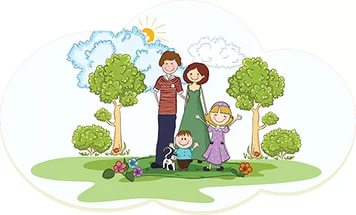 Семья – это важно! Семья – это счастье!Семья – это труд, друг о друге забота,Семья – это много домашней работы.Семья – это важно!Семья – это сложно!Но счастливо жить одному не возможно!
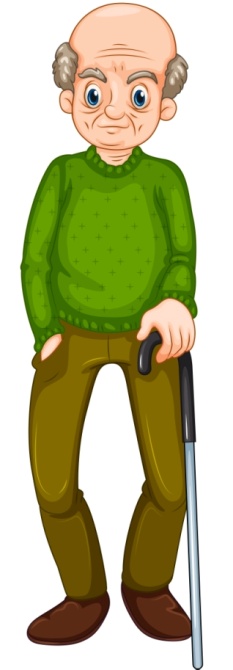 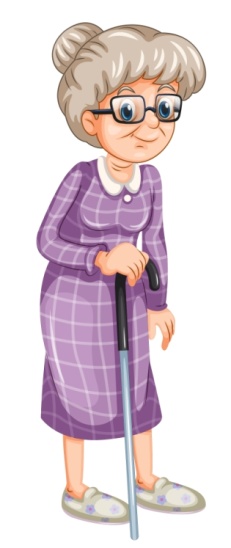 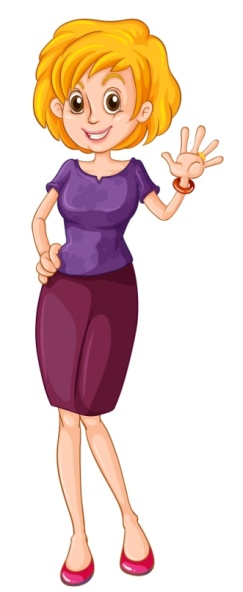 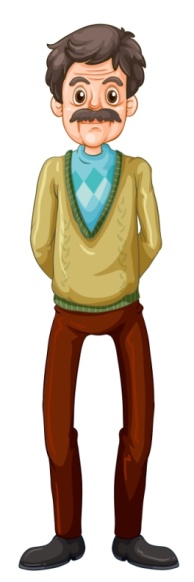 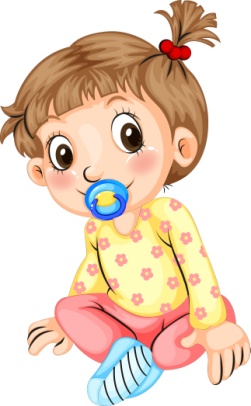 АКТУАЛЬНОСТЬ
Мир каждой семьи удивителен. Порой сами родители не знают своих потенциалов в общении со своими детьми. Ничто так не объединяет семью, как совместная деятельность, которая интересная всем членам семьи. А что может быть интересней, чем история своей семьи? Сведения из родословной любой семьи помогают лучше разобраться в исторических событиях, происходивших в стране, знакомят потомков с чертами характера, свойственными роду и семье, с достижениями предков, их нравственными ценностями. Кроме того, можно познакомиться с географией  рода, узнать, где родились, жили, учились и работали предки. Изучение истории своей семьи позволяет принять, полюбить свой род, своих родных, проявлять к ним терпение, заботу и внимание.
ПРОБЛЕМА
Проблема сохранения семейных ценностей, возрождения семейных традиций становится актуальной и определяется той огромной ролью, которую играет семья и семейные традиции в развитии и формировании социально-нравственной культуры ребёнка.
	В современном обществе, характеризующимся высокой активностью, душевными затратами, дефицитом человеческого тепла и внимания, теряется связь поколений, семья перестает быть крепостью и опорой для ее членов, забываются традиции, обычаи, прошлое. Постепенно ослабевает воспитательный потенциал семьи. А ведь еще древние педагоги считали, что воспитывать детей нужно в любви и уважении к родителям и почитании предков, растить будущего семьянина с малых лет. Очень хочется, чтобы ниточка, связывающая людей в семейных отношениях, была толстым канатом, способным удерживать весь род.
ЦЕЛЬ: Углублять знания детей о составе своей семьи, родословной и семейных традициях.

ЗАДАЧИ:
Уточнить и углубить знания детей о своих родственниках, родственных связях и членах семьи.
Дать детям представление о том, что каждая семья индивидуальна, имеет свою историю, традиции, интересы и устои.
Развивать познавательно-поисковую активность детей.
Обогащать детско-родительские отношения опытом творческой деятельности.
Воспитывать любовь и уважение к своим близким.
Тип проекта: познавательно-исследовательский. 

Участники проекта: дети старшей и подготовительных  групп, родители воспитанников, воспитатели, социальный педагог, педагог –психолог.

Условия реализации проекта: заинтересованность детей и родителей, регулярность и систематичность работы.

Продолжительность: долгосрочный (9 месяцев), с сентября 2015 по май 2016.
 
Образовательные области: «Социально-коммуникативное развитие», «Художественно-эстетическое развитие», «Речевое развитие», «Познавательное развитие», «Физическое развитие».
 
Тематическое поле: Семья. Взаимоотношение в семье. Семейные традиции и обычаи.
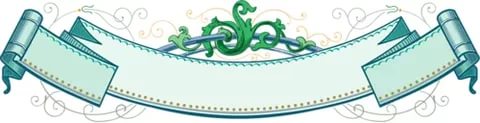 ЭТАПЫ РЕАЛИЗАЦИИ ПРОЕКТА
ПРЕДПОЛАГАЕМЫЙ РЕЗУЛЬТАТ:
	
1) Повышение качества образовательного процесса через организацию совместной исследовательской деятельности родителей, детей, педагогов.
2) Создание методической копилки по данной проблеме.
3)Повышение  уровня родительской активности в организации совместной деятельности по воспитанию детей.
4)Укрепление связи семьи и ДОУ.
5)Формирование у детей интереса к своей семье, сохранению семейных традиций и обычаев, воспитание уважения к членам семьи.
Рассматрива-ние                     альбома фотографий       «Семейные традиции»
Составление рассказов из личного опыта
Методы реализации проекта.
Беседы с детьми: «Где на дереве я?», «Семейные традиции», «Моя семья» и др.
Организация игровой деятельности
Продуктивная деятельность:
Реализация проекта
Рассматривание фотографий
 «Семейные традиции»
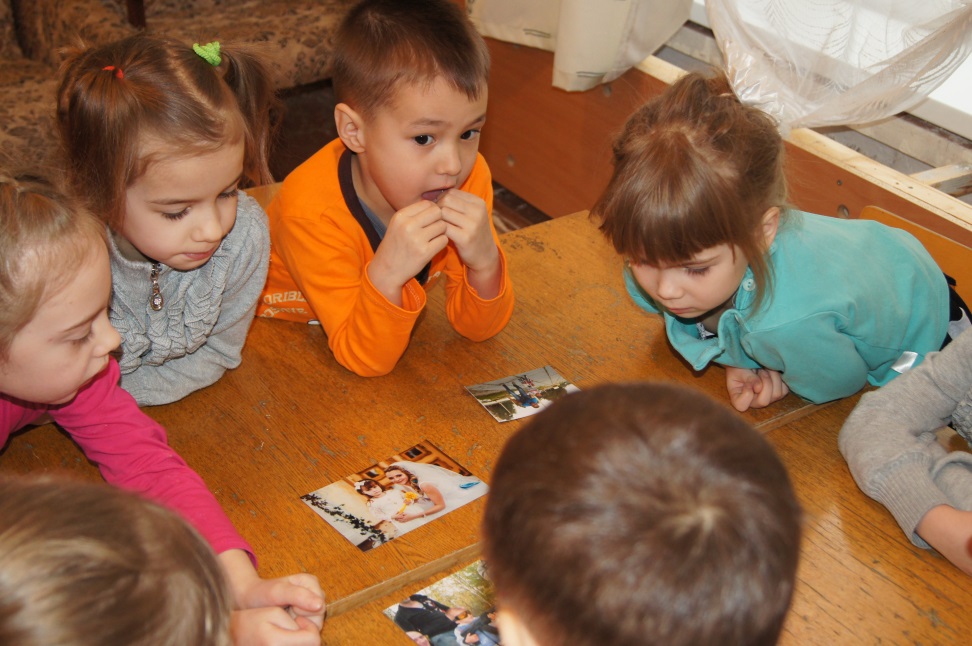 Интервью «Что ты можешь рассказать о своей семье?»
Создание с родителями «Семейного дерева»
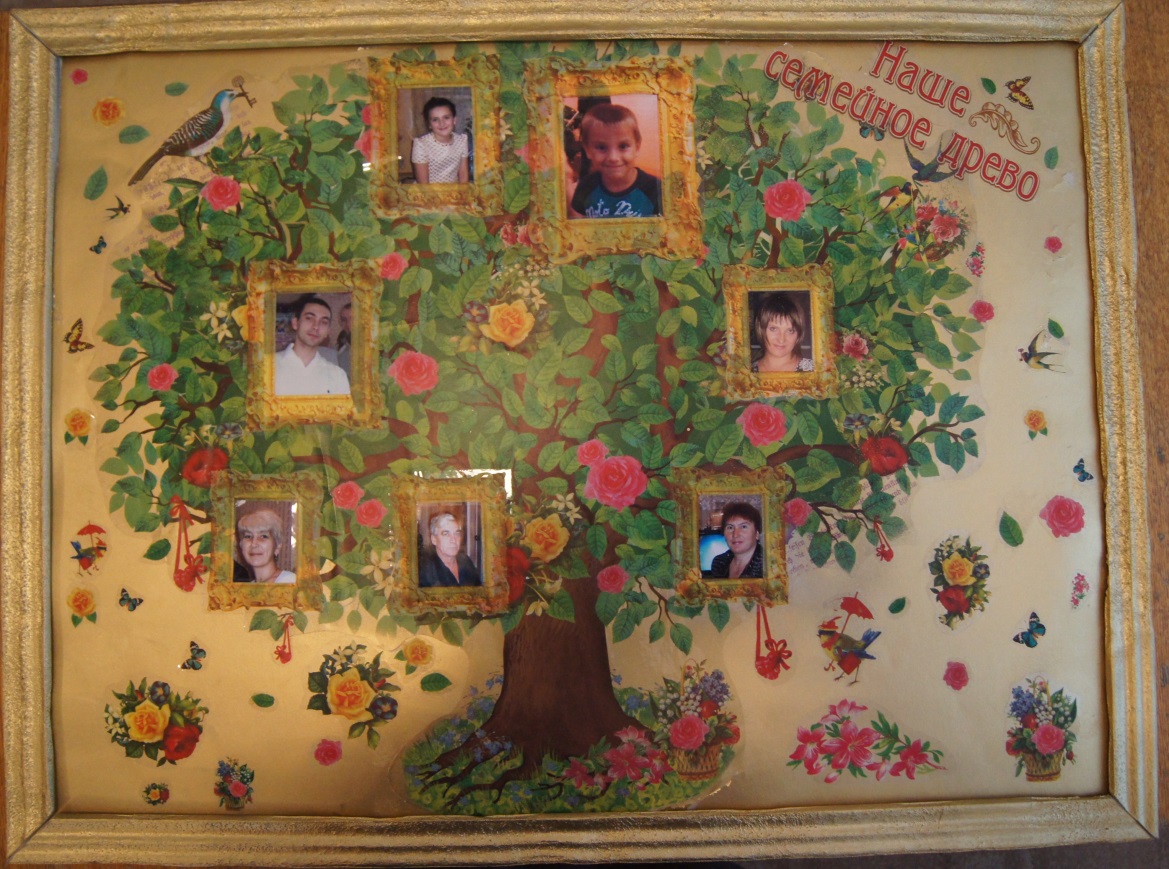 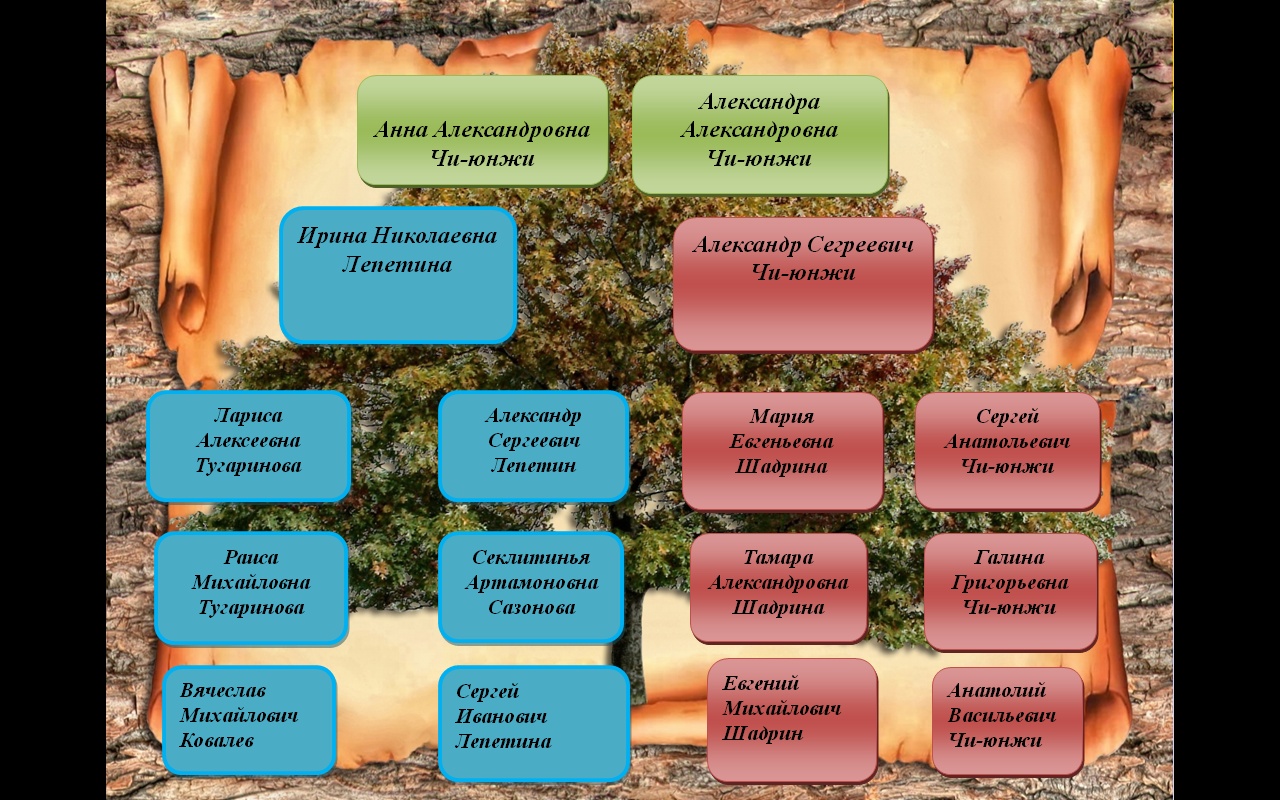 Где на дереве я?
Герб нашей семьи.
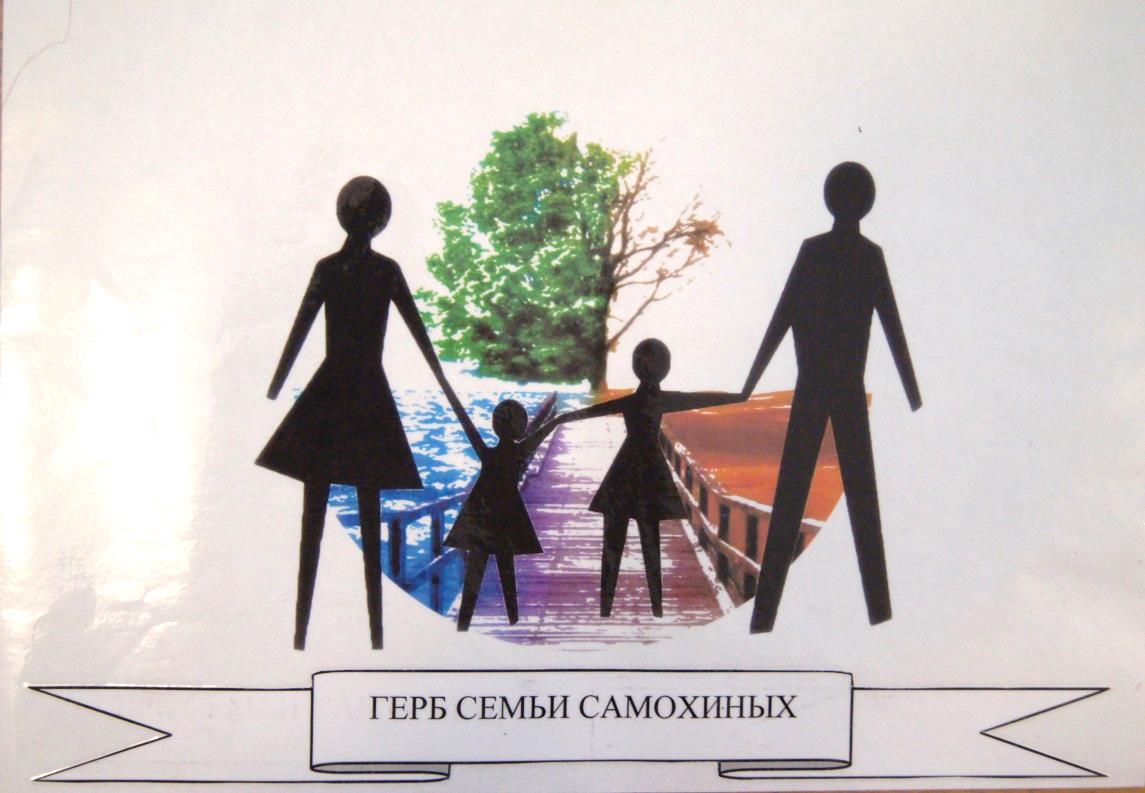 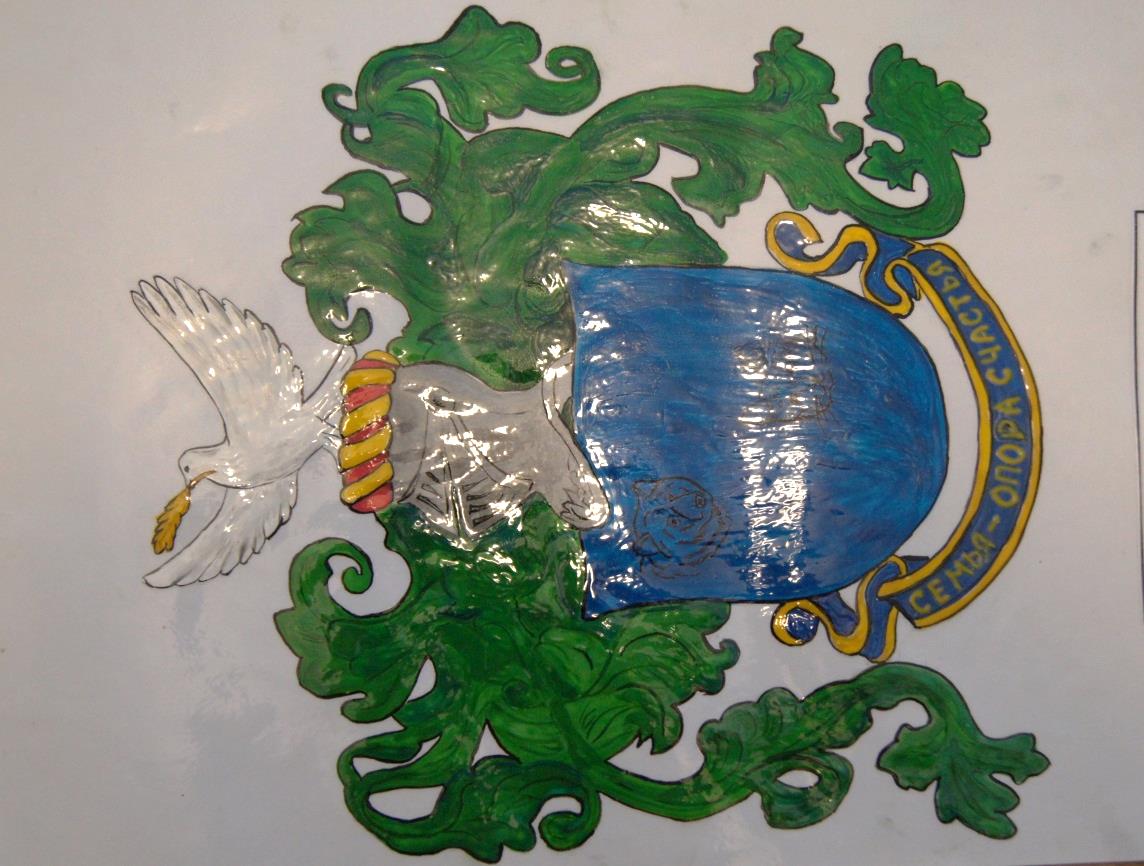 Мама, папа, я – вместе дружная семья!
Вместе на отдыхе
За тесным семейным столом
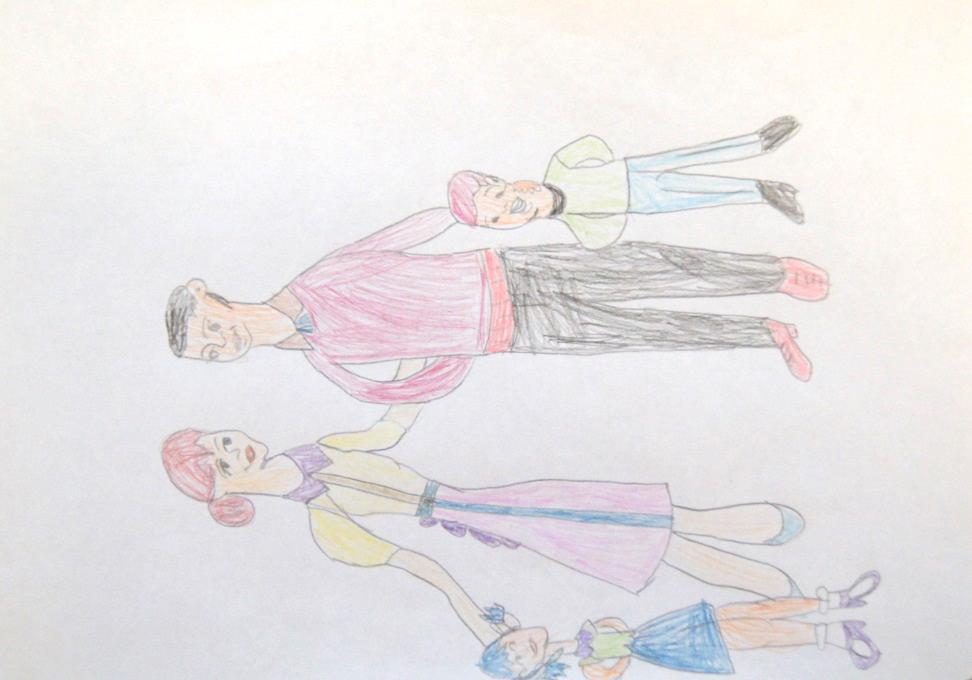 Организация игровой деятельности детей.
Хочу быть как папа!
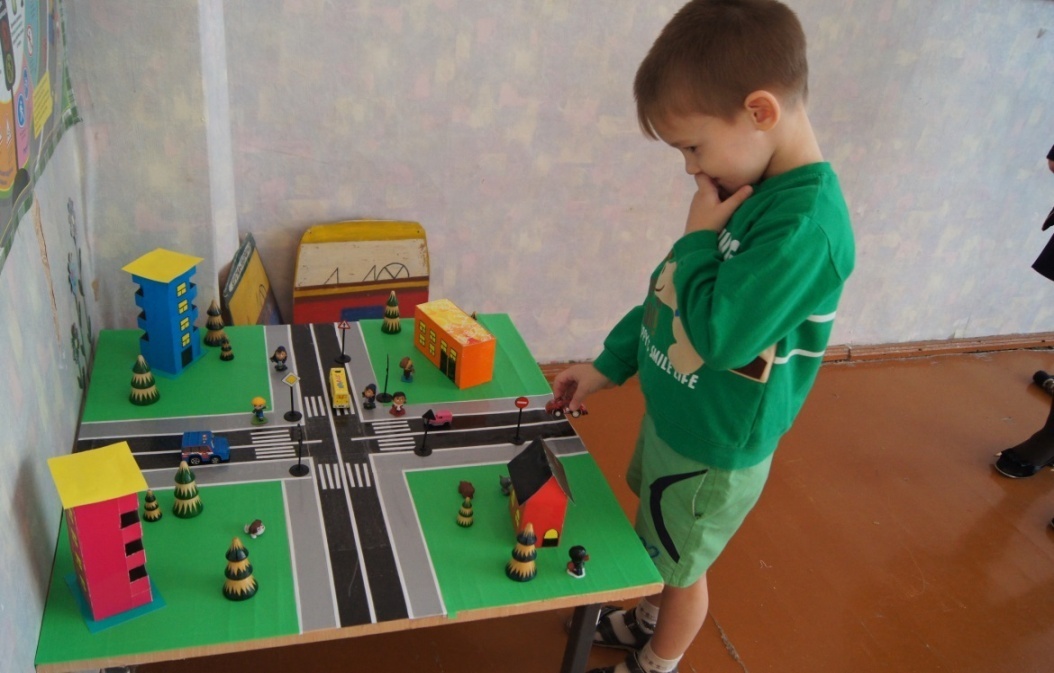 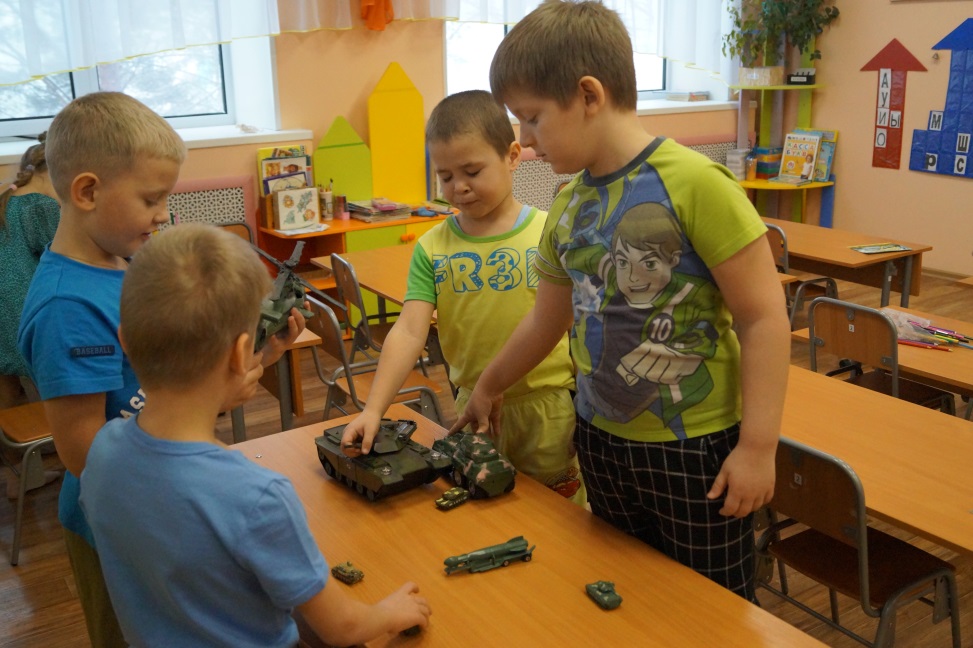 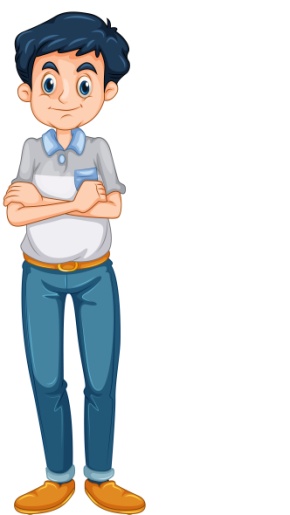 Семейный клуб «Молодая семья»
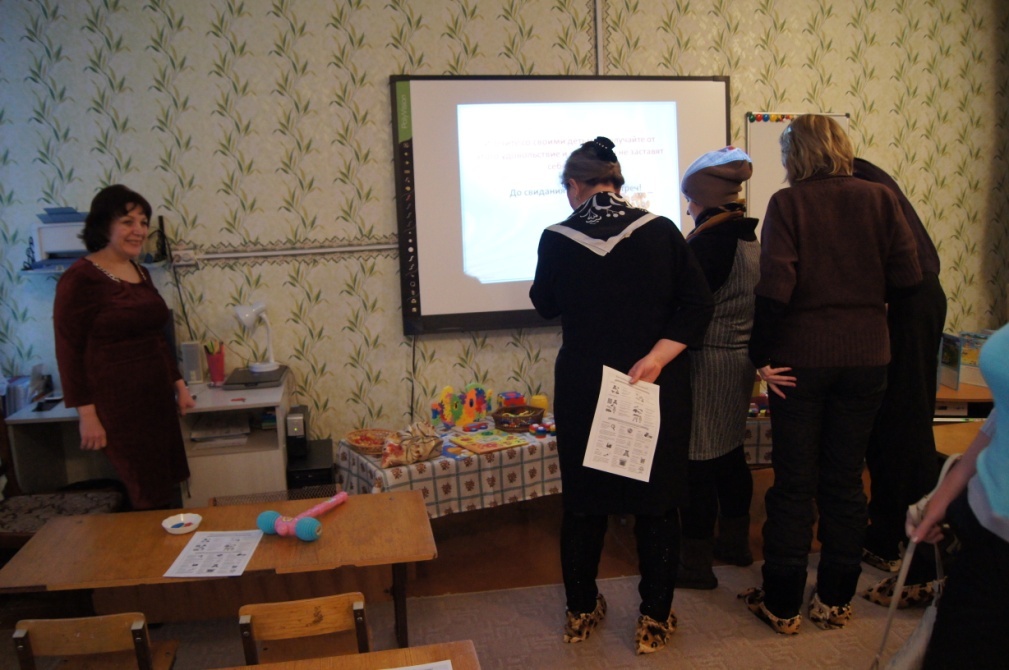 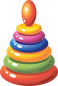 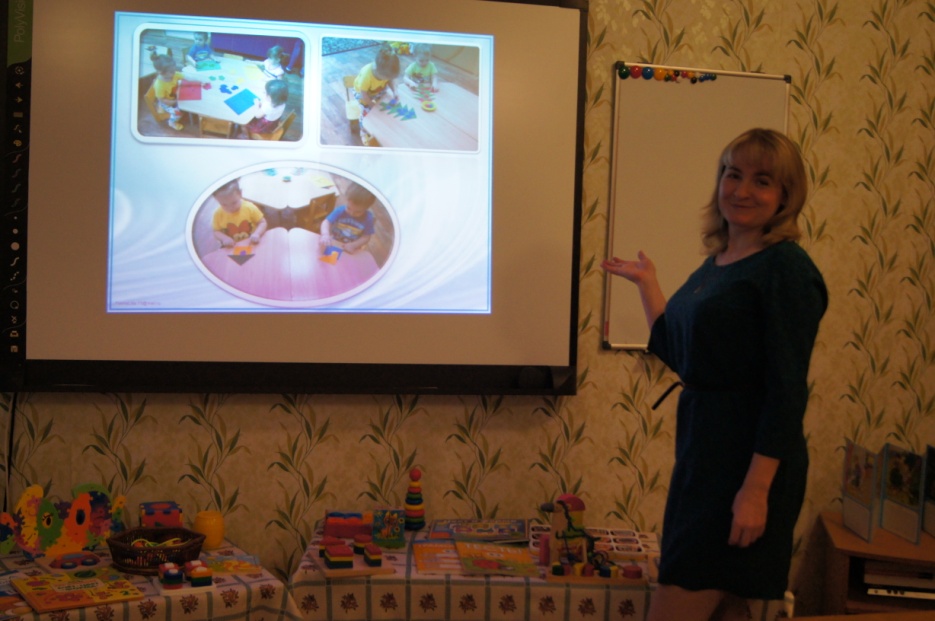 Как мы дружно отдыхаем
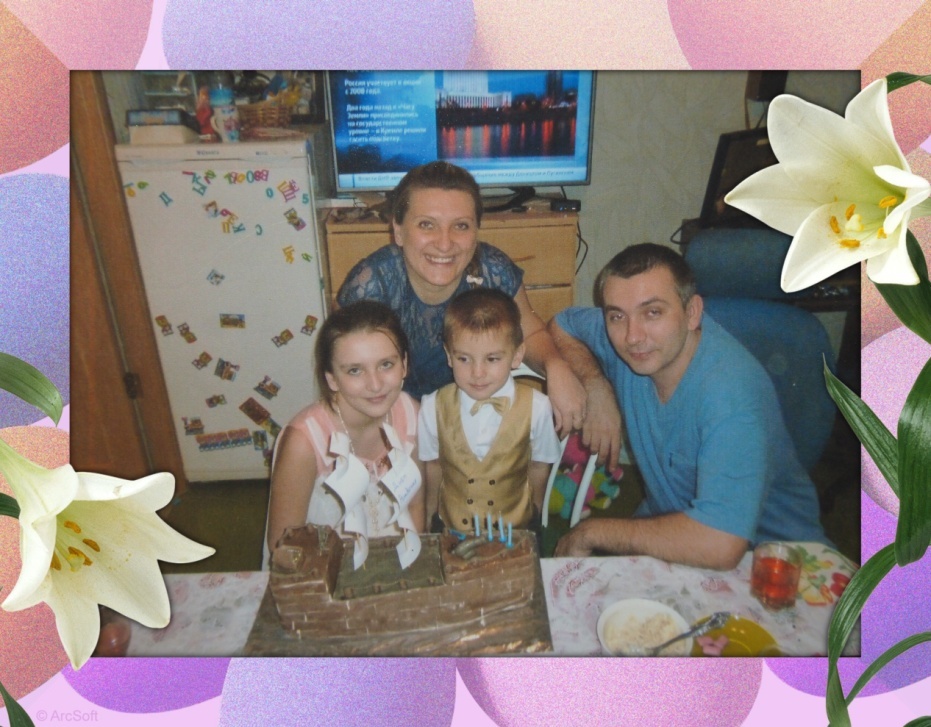 Механизм реализации проекта.
3 этап —  реализация проекта.
Возможное продолжение и развитие проекта.
Совершенствование форм сотрудничества с семьей, учитывая их запросы, социальное положение, социальный статус, ситуацию в обществе.
Список литературы.
Федеральный государственный образовательный стандарт дошкольного образования (утв. приказом Министерства образования и науки РФ от 17 октября 2013 г.N 1155) Зарегистрировано в Минюсте РФ 14 ноября 2013 г.Регистрационный N 30384. 
Гуров В.Н Социальная работа дошкольных образовательных учреждений с семьей. – М.: Педагогическое общество России, 2003. – 160 с.
Давыдова О.И., Богославец Л.Г., Майер А.А. Работа с родителями в детском саду: Этнопедагогический подход. – М.: ТЦ Сфера, 2005. – 144 с. – (Приложение к журналу «Управление ДОУ»).
Евдокимова Е.С. Педагогическая поддержка семьи в воспитании дошкольника. – М.: ТЦ Сфера, 2008. – 96 с.
Евдокимова Е.С., Додокина Н.В., Кудрявцева Е.А. Детский сад и семья: методика работы с родителями. – М.: Мозаика –Синтез, 2007–2010.
Источник шаблона презентации:
http://shablony-powerpoint.ru/?page=shablony&id=168